Object Oriented classes implementation in UML
Outline
What is UML?
Why Use UML? 
UML Diagrams
Resources
2
City University,KPK
What is UML?
UML → “Unified Modeling Language”
Unified: UML has become a world standard
Modeling :Describing a software system at a high level of abstraction
Language: More comprehensible, ready-to-use, expressive, and visualing.
3
City University,KPK
What is UML?
Goals of UML:
Provide extensibility and specialization mechanisms to extend the core concepts 
Be independent of particular programming languages and development processes  
Provide a formal basis for understanding the modeling language 
Encourage the growth of the OO tools market. 
Support higher-level development concepts such as collaborations, frameworks, patterns and components.
4
City University,KPK
What is UML?
History of UML 
Object-Oriented modeling languages began to appear between mid-1970 and the late 1980s ; 
Identified modeling languages: < 10  > 50  (1989-1994 )
Necessity and development
5
City University,KPK
Year  Version
2003:    UML 2.0
2001:    UML 1.4
1999:    UML 1.3
1997:    UML 1.0, 1.1
1996:    UML 0.9 & 0.91
1995:    Unified Method 0.8
OMT - 2
Booch ‘93
Other methods
Booch ‘91
OMT - 1
What is UML?
began in late 1994(unifying the Booch and OMT (Object Modeling Technique) methods )
6
City University,KPK
UML Diagrams
Each UML diagram is designed to let developers and customers view a software system from a different perspective and in varying degrees of abstraction 
Use Case Diagram
Class Diagram
Interaction Diagrams (Sequence Diagram / Collaboration Diagram )
State Diagram 
Activity Diagram 
…
7
City University,KPK
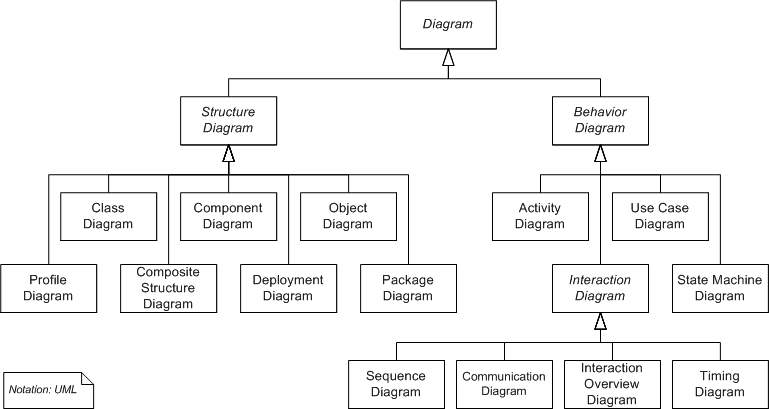 8
City University,KPK
Use-Case Diagrams
Relationship between actors and use cases; capturing user requirements.
Actors: An actor is represents a user or another system that will interact with the system you are modeling 
Use cases: an external view of the system that represents some actions the user might perform in order to complete a task
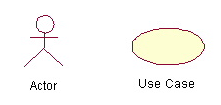 9
City University,KPK
Use-Case Diagrams
When to use:
Use cases are used in almost every project. 
How to Draw
Simplest
10
City University,KPK
Use-Case Diagrams: Example
A user placing an order with a sales company might follow these steps :
Browse catalog and select items. 
Call sales representative. 
Supply shipping information. 
Supply payment information. 
Receive conformation number from salesperson.
11
City University,KPK
Use-Case Diagrams: Example
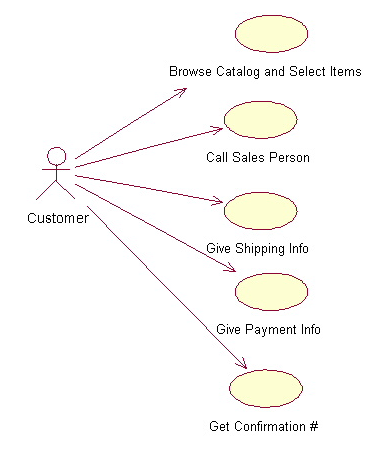 The salesperson could also be included in this use case diagram because the salesperson is also interacting with the ordering system.
12
City University,KPK
[Speaker Notes: From this simple diagram the requirements of the ordering system can easily be derived.  The system will need to be able to perform actions for all of the use cases listed.  As the project progresses other use cases might appear.  The customer might have a need to add an item to an order that has already been placed.  This diagram can easily be expanded until a complete description of the ordering system is derived capturing all of the requirements that the system will need to perform.]
Use-Case Diagrams
Relationships in Use Cases 
Include: a use case includes the functionality described in another use case. (directed arrow having a dotted shaft, labeled <<include>> )
                                        <<include>>
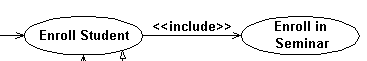 13
City University,KPK
Use-Case Diagrams
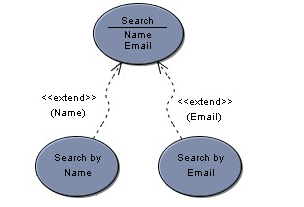 Extend: the child use case, the parents use case.                    <<extend>>
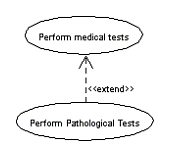 The "Perform Pathological Tests" use case is a specialized version of the generic "Perform medical tests" use case.
14
City University,KPK
Class diagram
Class diagrams are widely used to describe the types of objects in a system and their relationships 
Each class is represented by a rectangle subdivided into three compartments
Name
Attributes
Operations
15
City University,KPK
[Speaker Notes: Class diagrams describe three different perspectives when designing a system, conceptual, specification, and implementation.1   These perspectives become evident as the diagram is created and help solidify the design.]
Name
- Customer_Name
- Balance
Attributes
+addFunds( )
+withDraw( )
+transfer( )
Operations
Class diagram
Modifiers are used to indicate visibility of attributes and operations.
‘+’   is used to denote Public visibility (everyone)
‘#’   is used to denote Protected visibility (friends and derived)
‘-’    is used to denote Private visibility (no one)
Account_Name
16
City University,KPK
[Speaker Notes: By default, attributes are hidden and operations are visible.]
Class diagram
There are two kinds of Relationships
Generalization{Inheritance} (parent-child relationship)
Association{delegation} (student enrolls in course)

Associations can be further classified as
Aggregation
Composition
17
City University,KPK
Generalization
Supertype
Example:
Customer
Regular 
Customer
Loyalty
 Customer
Subtype2
Subtype1
-Inheritance is a required feature of object orientation
-Generalization expresses a parent/child relationship among related classes.  
Used for abstracting details in several layers
18
City University,KPK
[Speaker Notes: the class Honda would have a generalization relationship with the class car]
Association
Associations represent static relationships between classes. 
(association names  filled arrow  )
(Place roles near the end of an association)
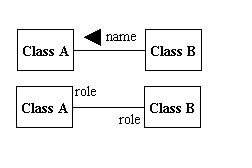 19
City University,KPK
[Speaker Notes: Place association names above, on, or below the association line. Use a filled arrow to indicate the direction of the relationship. Place roles near the end of an association. Roles represent the way the two classes see each other.]
Association: Multiplicity and Roles
student
1
*
University
Person
0..1
*
teacher
employer
Role
Multiplicity
Symbol	Meaning
1	 	One and only one
0..1		Zero or one
M..N		From M to N (natural language)
*		From zero to any positive integer
0..*		From zero to any positive integer
1..*		From one to any positive integer
Role
“A given university groups many people; some act as students, others as teachers.  A given student belongs to a single university; a given teacher may or may not be working for the university at a particular time.”
20
City University,KPK
[Speaker Notes: asterisk]
Association: Composition and Aggregation
Association: Models the part–whole relationship
Composition : (filled diamond) “Every part may belong to only one whole, and  If the whole is deleted, so are the parts”
Aggregation : (hollow diamond). “It is a specific kind of Container-Containee relationship”
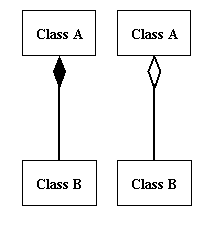 21
City University,KPK
Aggregation vs. Composition
Composition is really a strong form of association
components have only one owner 
components cannot exist independent of their owner
components live or die with their owner
e.g. Each car has an engine that can not be shared with other cars.

Aggregations 
may form "part of" the association, but may not be essential to it. They may also exist independent of the aggregate.  e.g. Employees may exist independent of the team.
22
City University,KPK
Aggregation vs. Composition
//Composition

public class Person 
{ 
private final Name name; 
public Person (String fName, String lName) 
{ 
name = new Name(fName, lName); 
} 
//... 
}
//Aggregation

public class Person
{
private Address address;
public Person(Address address)
{
this.address = address;
}
. . .
}
23
City University,KPK
Association: Composition and Aggregation
Composition : (filled diamond) Aggregation : (hollow diamond).
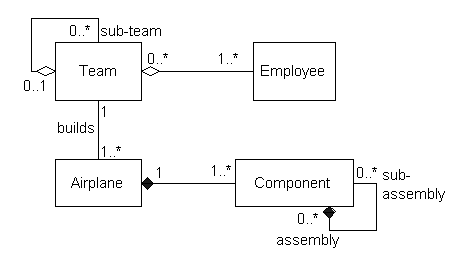 24
City University,KPK
[Speaker Notes: farfetched]
Interaction Diagrams
Interaction diagrams are used when you want to model the behavior of several objects in a use case 
UML supports two types of interaction diagrams 
Sequence diagramsSequence diagrams generally show the sequence of events that occur 

Collaboration diagrams Collaboration diagrams demonstrate how objects are statically connected.
25
City University,KPK
A
B
Synchronous
Asynchronous
Transmission 	delayed
[condition]  remove()
*[for each] remove()
Self-Call
Sequence Diagram:Object interaction
Self-Call: A message that an 
Object sends to itself.

Condition: indicates when a message is sent. The message is sent only if the condition is true.
Condition
Iteration
26
City University,KPK
[Speaker Notes: Messages]
Sequence Diagram(make a phone call)
Caller
Phone
Recipient
Picks up
Dial tone
Dial
Ring notification
Ring
Picks up
Hello
27
City University,KPK
[Speaker Notes: Sequence diagrams generally show the sequence of events that occur]
A
Create
B
X
Return
Deletion
Lifeline
Sequence Diagrams – Object Life Spans
Creation
Create message
Object life starts at that point
Activation
Symbolized by rectangular stripes
Place on the lifeline where object is activated.
Rectangle also denotes when object is deactivated.
Deletion
Placing an ‘X’ on lifeline
Object’s life ends at that point
Activation bar
28
City University,KPK
Sequence Diagrams – Object Life Spans
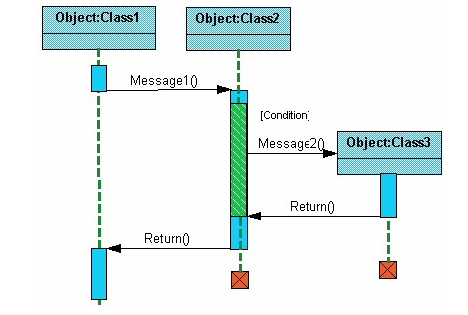 29
City University,KPK
[Speaker Notes: The light blue vertical rectangles the objects activation while the green vertical dashed lines represent the life of the object.  The green vertical rectangles represent when a particular object has control.  The orange rectangles  represents when the object is destroyed.  This diagrams also shows conditions for messages to be sent to other object.  The condition is listed between brackets next to the message.  For example, a [condition] has to be met before the object of class 2 can send a message() to the object of class 3.]
Interaction Diagrams: Collaboration diagrams
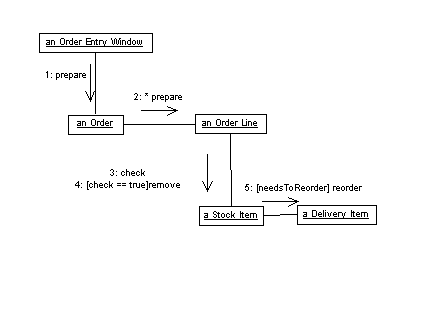 Collaboration diagrams are equivalent to sequence diagrams. All the features of sequence diagrams are equally applicable to collaboration diagrams

Use a sequence diagram when the transfer of information is the focus of attention

Use a collaboration diagram when concentrating on the classes
30
City University,KPK
[Speaker Notes: Collaboration diagrams are also relatively easy to draw.]
State Diagrams (Billing Example)
State Diagrams show the sequences of states an object goes through during its life cycle in response to stimuli, together with its responses and actions; 
an abstraction of all possible behaviors.
End
Start
Unpaid
Paid
Invoice  created
paying
Invoice destroying
31
City University,KPK
[Speaker Notes: State diagrams describe all of the possible states of an object as events occur.  Each diagram usually represents objects of a single class and track the different states of its objects through the system.  

Rounded Box represents the state of the object and arrows indicting the transition to the next state]
State Diagrams (Traffic light example)
Start
Traffic Light
State
Red
Transition
Yellow timer expires
Yellow
Car trips sensor
Green timer expires
Green
Event
32
City University,KPK
Activity Diagrams
Activity diagrams describe the workflow behavior of a system. 
similar to state diagrams because activities are the state of doing something
Activity diagrams can show activities that are conditional or parallel.
33
City University,KPK
Activity Diagrams
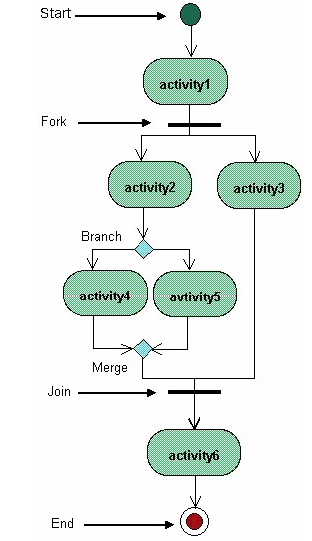 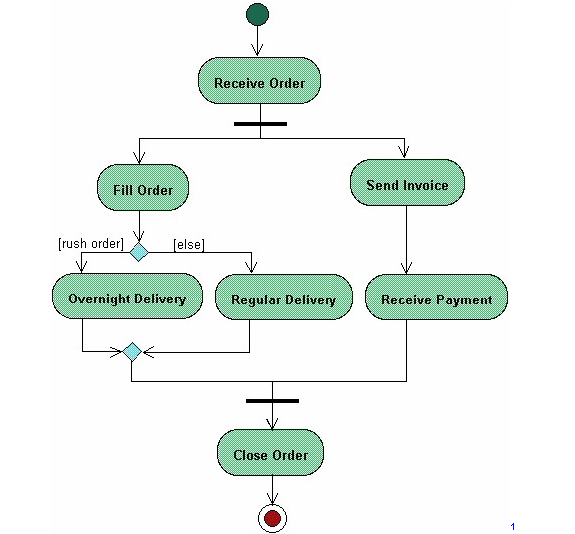 34
City University,KPK
[Speaker Notes: Activity diagrams show the flow of activities through the system.  Diagrams are read from top to bottom and have branches and forks to describe conditions and parallel activities.  A fork is used when multiple activities are occurring at the same time.]
UML Resources
Books
Martin Fowler, Kendall Scott: UML Distilled, Addison-Wesley 2000
Grady Booch, et al: The Unified Modeling Language User Guide, Addison-Wesley 
James Rumbaugh, et al: The Unified Modeling Language Reference Manual,  Addison-Wesley Ivar Jacobson, et al: Unified Software Development Process, Addison-Wesley
Online UML Resources
Rational Software – UML Resource Center (http://www.rational.com/uml/index.jsp), UML Quick Reference (http://www.rational.com/uml/resources/quick/index.jsp), UML Whitepapers(http://www.rational.com/uml/resources/whitepapers/index.jsp) Recommended Books(http://www.rational.com/uml/reading/index.jsp) UML Cafe (http://cafe.rational.com/HyperNews/get/hn/umlcafe.html)
35
City University,KPK
Thank you…..
36
City University,KPK